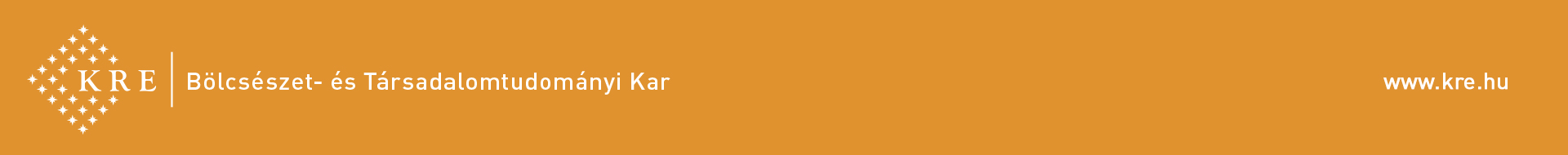 Géza HorváthProtestantische Traditionen in der deutschsprachigen Literatur IV.
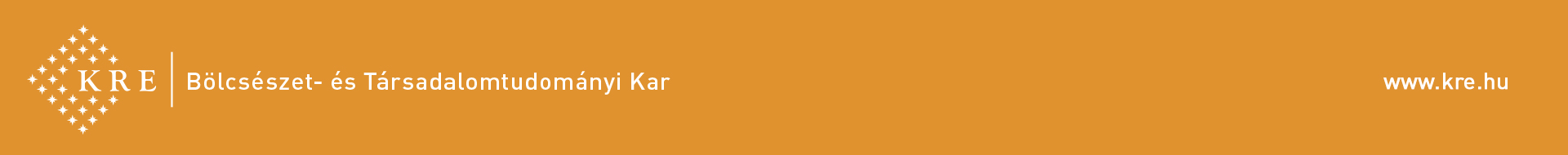 Barock I.
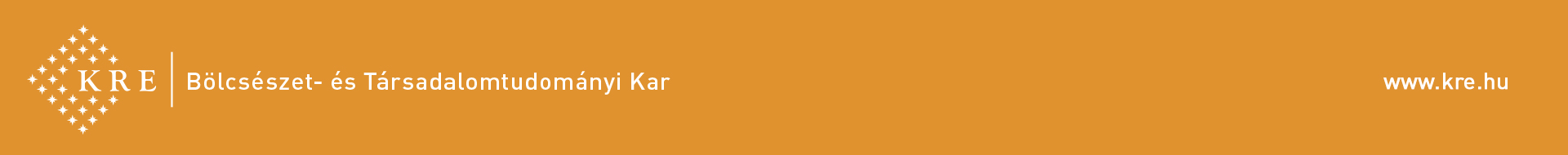 Die Epoche des Konfessionalismus
„Die Epoche des Konfessionalismus umfaßt im Rahmen dieser Lyrikgeschichte den Zeitraum von 1555/63 bis 1685 und löst damit zugleich den Barock-Begriff als Epochen-Bezeichnung ab” (Kemper, 2. IX.)

Im weiteren Sinne des Wortes umfasst „Barock” die Literatur und Kultur des 17. Jhrs. Als Gegenreaktion auf die Refomation → Gegenreformation /Rekatolisierung im Zeitalter des Absolutismus.

Den historischen Hintergrund bildet der Dreißigjährige Krieg (1618-1648)
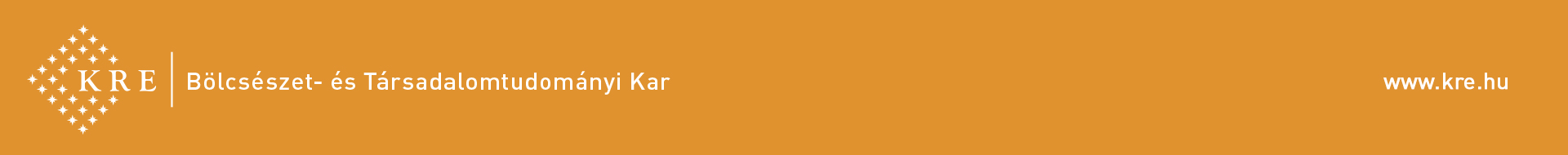 Die literarische Epoche des deutschen Barock beginnt mit dem Jahr 1624, als Martin Opitz’ Buch von der Deutschen Poeterey erschien.

Diese, das ganze 17. Jh. umfassende Epoche, wird von den Erfahrungen des Dreißigjährigen Krieges (1618–1648) und seinen verheerenden Folgen für Bevölkerung und Wirtschaft gekennzeichnet.

Der Westfälische Frieden (1648) hatte mehr als 300 völkerrechtlich souveräne Klein- und Kleinststaaten geschaffen. Auf Reichsebene siegte das ständische Prinzip und überließ dem Reich nur noch eine passive Macht, während auf Landesebene langsam der Absolutismus durchgesetzt wurde.
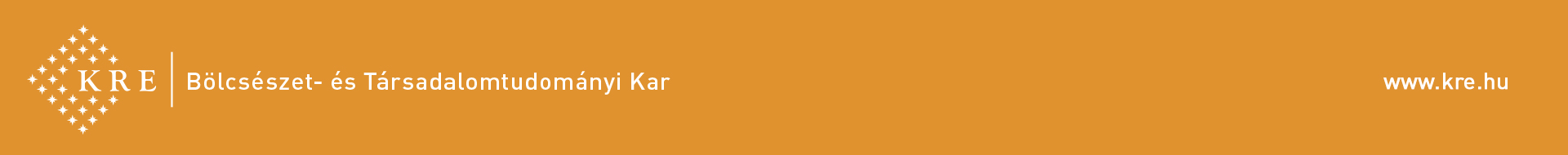 Vorbild war politisch und kulturell Frankreich. Im Zuge der Durchsetzung absolutistischer Herrschaft, die ohne straffe Verwaltung, stehendes Heer und ein hochsystematisiertes Rechtswesen auf der Grundlage des römischen Rechts nicht möglich gewesen wäre, kommt den bürgerlichen Gelehrten eine neue Funktion zu; Sie finden Beschäftigung, Auskommen und soziales Ansehen im Dienst der Fürsten. Sie tun sich auch als Dichter hervor, die sich mit ihren Schriften einerseits den entstehenden Staat und die Fürsten legitimieren, andererseits sich selbst für den Dienst empfehlen. Sie vertreten die Idee der nationalen Einheit  wie auch die des Reichsgedankens. (vgl. Schlaglichter)
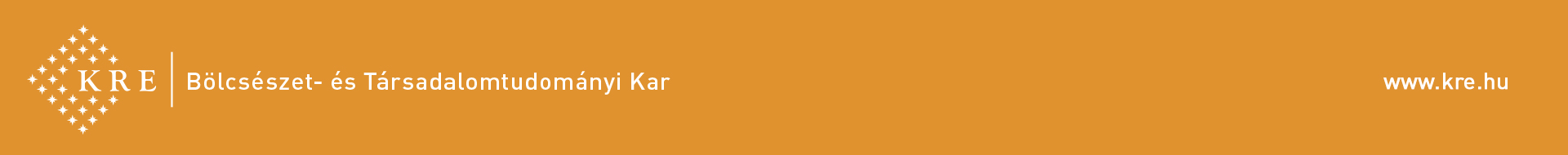 Die deutsche Literatur des Barock ist Repräsentationskunst, eine am humanistischen Bildungsideal orientierte, an der Rhetorik ausgerichtete, einem strengen Ordnungsstreben unterworfene Literatur einer Bildungselite, die sich von den früheren volksprachlichen literarischen Äußerungen distanziert.

Die Kunst „ars” ist erlernbar – nicht das Ingenium, sondern die Rollenkonformität (Regeln) ist wichtig → Poeterei (Poetikbücher) und Rhetorik (Redekunst) sind wichtig.

Zentren der Gelehrsamkeit, der Kultur und der Kunst in der „Kleinstaaterei” des Heiligen Römischen Reiches Deutscher Nation: Fürstenhöfe, Universitäten, Akademien, Kirchen, Jesuitenkolleg.
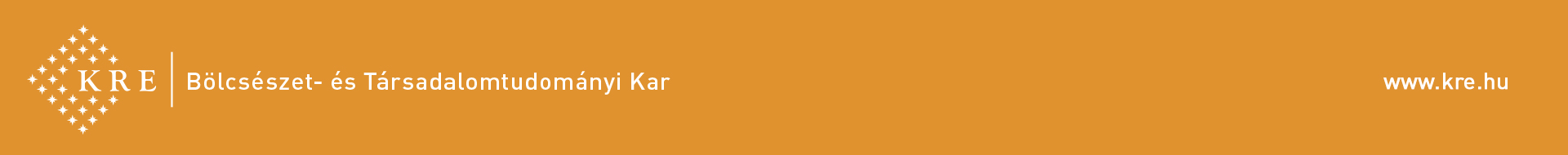 Memento mori – Carpe diem – Theatrum mundi
Memento mori = gedenke des Todes
Carpe diem = pflücke/genieße den Tag – aber in gottgefälliger Weise!
Theatrum mundi = Die Welt als Bühne
Vanitas = Eitelkeit
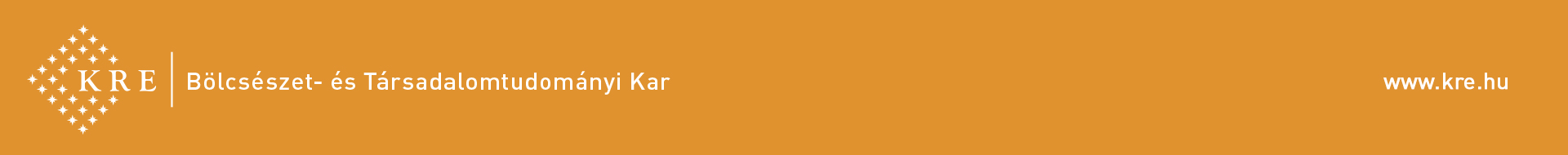 Memento mori – Carpe diem
Das antithetische Lebensgefühl des Barock: Die schwülstige Architektur des Barock lässt auf Sinnenfreude, Daseinslust schließen – doch der Schein trügt.

Einerseits wird versucht, die Dinge begrifflich zu fixieren, ihr Wesen zu erfassen, andererseits ist, da die Welt als Schein, ihr Wesenskern als dem Menschen verborgen gesehen wird, nur noch die Potenzierung dieses Scheins möglich.
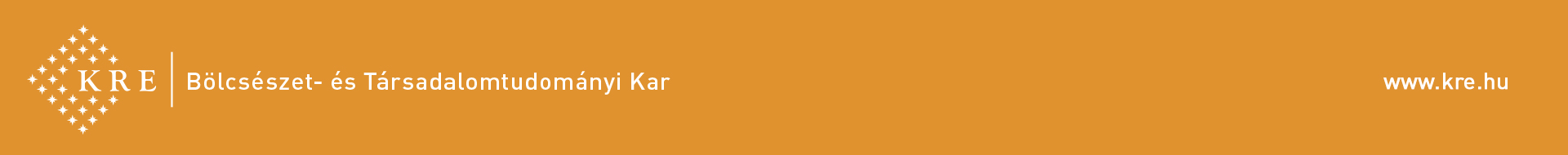 Beide Ansätze verweisen den Betrachter auf dasselbe: Das Individuelle, Zufällige hat angesichts der völligen Nichtigkeit des irdischen Seins keine Bedeutung. Es muss der Poeterey – die nach Opitz anfangs eine verborgene Theologie war – darum gehen, den Menschen den Heilsplan Gottes zu vermitteln.

Die Welt der Erscheinungen existiert nicht um ihrer selbst willen, sondern dient dem Menschen, um in ihr Gottes Willen und die Harmonie der göttlichen Welt zu erkennen. Dieser Weltflucht (memento mori, vanitas) wird der Wahlspruch carpe diem entgegengehalten, was jedoch nicht zum irdischen Sinnengenuss auffordert, sondern dazu mahnt, den Tag in gottgefälligem Sinne zu nutzen. (vgl. Schlaglichter)
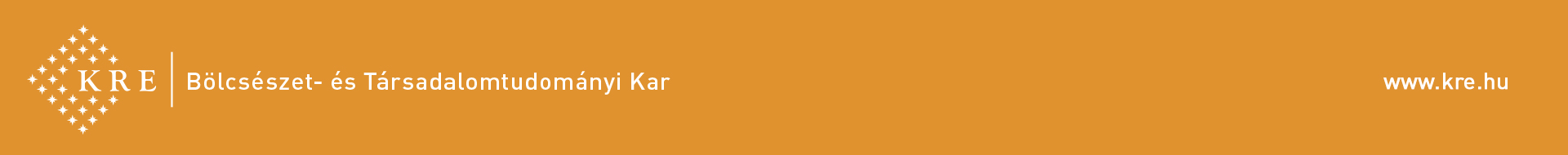 Theatrum mundi
Die Metapher des Theaters entspricht am besten der Grunderfahrung des Barock: der vanitas, der Eitelkeit, der Welt als bloßem Schein. Gott ist der Regisseur, Autor und einziger Zuschauer des Stückes, die Menschen sind Marionetten dieses Spielmeisters.

Die reale Theaterbühne wird zum Repräsentationsforum der Welt. Die Theater-Maschinerie erzeugt die vollkommene Illusion von Realität. Der Fürstenhof ist ebenso Mikrokosmos wie die Theaterbühne. Die Götter dieser Welt, die Herrscher, sind in ihrer Machtvollkommenheit Spielleiter.

Religiöse wie anthropologische Deutungen der Theatermetapher zeigen, dass im großen Welttheater wie in der kleinen Welt des Hofes die fixierten Rollen angemessen ausgefüllt werden müssen, dass in beiden Bereichen Individuelles nichts, Rollenkonformität alles gilt, um die jeweils unterschiedlichen Ziele – ewiges Leben, bzw. soziale Anerkennung und Erfolg – zu erreichen.
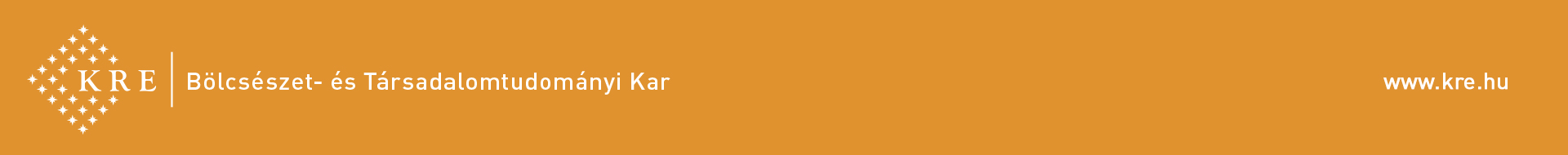 Martin Opitz(1597, Bunzlau-1639, Danzig, gest. an der Pest)
Opitz: stammt aus einer prot. Bürgerfamilie. Nach Studien in Frankfurt/Oder und Heidelberg (Jura) kehrt er nach Schlesien zurück. 1624 erscheint ein Gedichtband und das Buch von der Deutschen Poeterey.

Opitz fordert eine deutsche volksprachige Dichtung auf gelehrt-humanistischer Basis und er bemüht sich, die deutsche Sprache für literaturfähig zu erklären, sie den bereits anerkannten „Hauptsprachen“ Griechisch, Hebräisch, Latein gleichzustellen. Er übersetzte Dramen von Sophokles und Seneca. Dienste an verschiedenen Höfen, u.a. 1622 unterrichtete er am akademischen Gymnasium in Weissenburg (Gyulafehérvár) auf Einladung des Fürsten Siebenbürgens Gábor Bethlen schöne Künste.
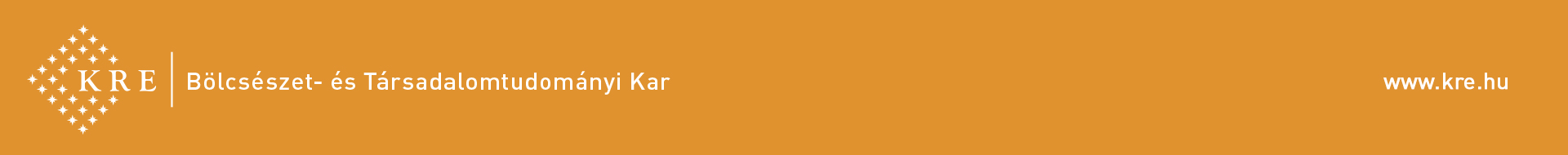 SprachgesellschaftenSprachreinigung und Gesellschaftsspiel
1617 gründete Fürst Ludwig von Anhalt-Köthen mit vier anhaltischen und sachsen-weimarischen reformierten und lutherischen Fürsten auf Schloß Hornstein in Weimar  die „Fruchtbringende Gesellschaft“, nach ihrem Leitemblem, dem „indianischen Palmbaum“ auch „Palmenorden“ genannt. Vorbild war die Accademia della Crusca (Kleie-Akademie), die 1582 in Florenz entstandene Sprachgesellschaft zur Reinigung der Sprache (Trennen des Mehls von der Kleie). Reinigung der deutschen Sprache, vor allem von französischen Einflüssen war das Ziel des Palmenordens. Der Orden existierte bis 1680, hatte insgesamt 890, meist protestantische Mitglieder. Frauen waren ausgeschlossen, Geistliche nur im Ausnahmefall aufgenommen. Eigene Werke entstanden unmittelbar durch die Sprachgesellschaft kaum (Deutsche Rechtschreibung/1645 von Ch. Gueintz, Teutsche Vers- oder Reimkunst/1645 von J.G. Schottel).
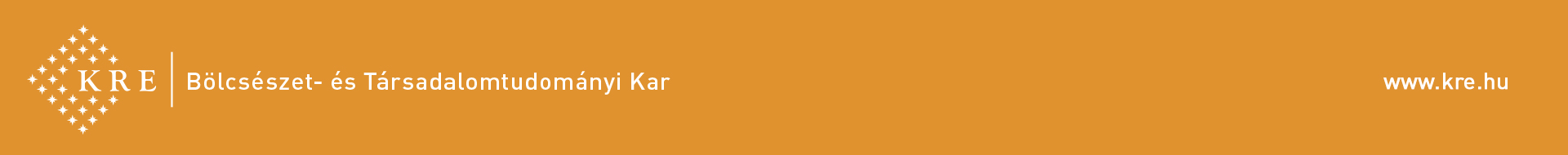 Die „Fruchtbringende Gesellschaft”
[…] wollte: „die hochdeutsche Sprache in ihrem rechten Wesen und Stande, ohne Einmischung fremder Wörter, aufs möglichste und tunlichste erhalten und sich sowohl der besten Aussprache im Reden als auch der reinsten Art im Schreiben und Reimedichten befleißigen”
	(zit. nach Martini, S. 138)
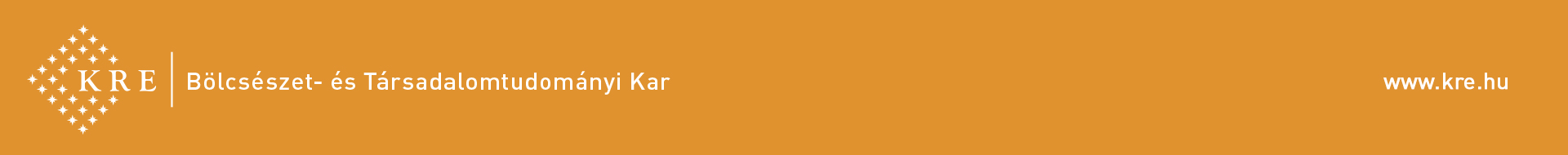 Sprachgesellschaften
„Aufrichtige Gesellschaft von der Tanne“
(ab etwa 1633 in Straßburg)
„Teutschgesinnte Genossenschaft“
 Philip von Zesen 1643 in Hamburg
„Löblicher Hirten- und Blumenorden an der Pegnitz“
1644 in Nürnberg gegründet (Georg Philipp Harsdörffer, Johann Klaj). Viele Übersetzungen wurden von den Sprachgesellschaften angeregt, in deren Folge Wortneubildungen entstanden (z.B. „Augenblick“ für „Moment“).
„Elbschwanenorden”
(1660, Lübeck, J. Rist)
„Königsberger Kürbishütte”
Simon Dach: Pflege des geistlichen Liedes
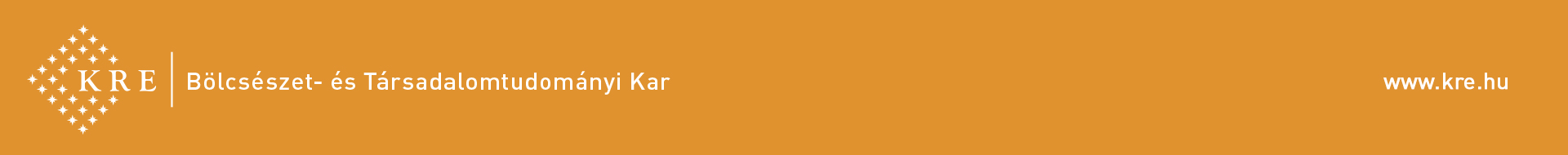 Jakob Böhme(1575, Görlitz-1624, ebd.) Mystiker, „der erste deutsche Philosoph” (Hegel)
Böhmes Theorie basiert auf Paracelsus‘ Signaturenlehre (Lehre von den Zeichen in der Natur, die als Merkmale auf Ähnlichkeiten, Verwandtschaften und innere Zusammenhänge hinweisen. Analogien bestehen demnach zwischen Form, Farbe, Charakter, Geruch, Geschmack, Standort, Entstehungszeit, Farben. Eine Bohne habe z.B. eine Heilwirkung bei Nierenleiden).
Sein Hauptwerk: Aurora oder Morgenröte im Aufgang (1612)
Böhme wat zwar Protestant, seine Lehre richtete sich aber gegen den in Dogmen verharrenden Protestantismus…
Er beeinflusste u.a. den Pietismus, Novalis und G.W.Fr. Hegel…
„Als Sprachschöpfer trat Böhme neben Meister Eckhart und Luther” (Martini, S. 142)
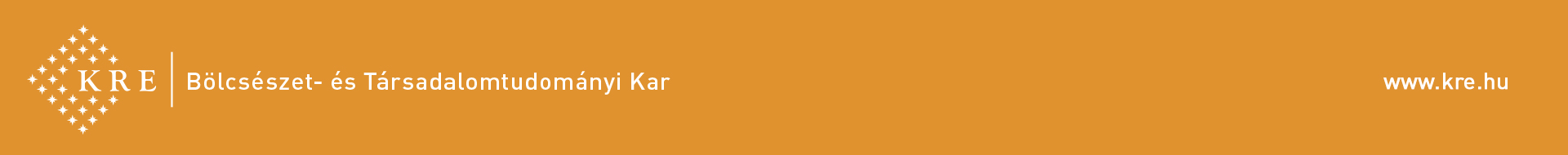 Jakob Böhme
Am Anfang steht die pure Gottheit, die sich selbst – um sich zu erkennen, da Erkenntnis nur in der Differenz möglich ist – in der göttlichen Weisheit der „Sophia“ darstellt. Diese Unterscheidung ist Ausgangspunkt für die Vielfältigkeit des Seins. In der Vereinzelung der Engelwelt findet die Vielfalt der göttlichen Kräfte, die die „Sophia“ repräsentiert, ihre Darstellung. Die Engel sind entweder vereint mit Gott oder setzen sich in Widerspruch zu ihm wie Luzifer. Der Mensch ist geschaffen, um die drei auseinandergetretenen Prinzipien der göttlichen Welt, der Geistwelt und der irdischen Welt wieder zusammenzuführen. In diesem Sinne repräsentiert der Urmensch, der weder Mann noch Weib ist, als Mikrokosmos die ursprüngliche Einheit des Makrokosmos. Der Urmensch ist zugleich Licht und Feuer, die sinnbildlich für Gottheit und „Schiedlichkeit“ – von Gott Differentes, Natur – stehen. Mit dem zweiten Fall, Adams Hinwendung zum finsteren Prinzip, seinem Verlust der Identität mit dem Göttlichen, ist die Trennung besiegelt und der ständige Kampf zwischen Gut und Böse, der Kampf um die Rückgewinnung der Einheit beginnt. Buchstaben und Silben sind Träger göttlicher Wahrheiten. Die Laute sind Offenbarungsträger. Diese Natursprachenlehre wird bedeutsam für die Dichtungen seiner Anhänger (Quirinus Kuhlmann, Angelus Silesius).
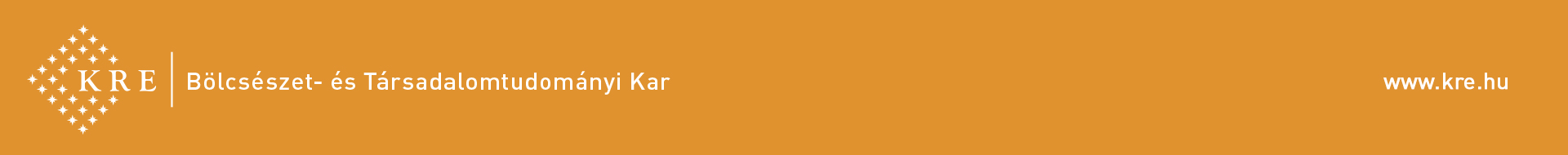 Jakob Böhme
Göttliche Welt			Gottheit (Einheit)
				Sophia (göttliche Weisheit)
				Vielfältigkeit des Seins
Engelwelt			Vielfalt der göttlichen Kräfte (Engel, die sich vom 					Gott abwenden = Lucifer)
Irdische Welt	Urmensch 	(Licht und Feuer) →
				 Mensch → Adam (zweiter Abfall vom Gott) → Kampf 				zwischen Gut und Böse um die Wiedergewinnung der 				Einheit
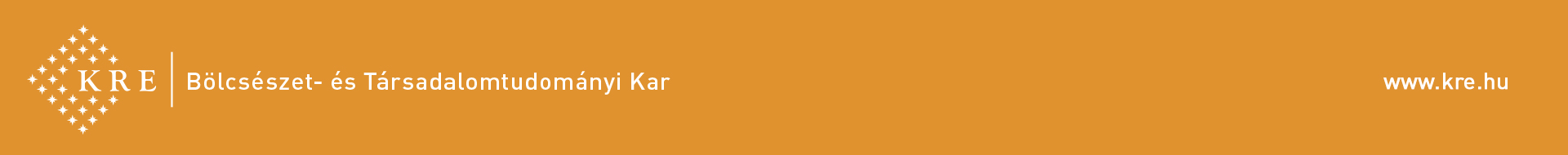 Mystik
Mystik (griech. geheimnisvoll)
Aussagen über die persönliche Erfahrung (Erleuchtung) einer göttlichen Wirklichkeit (brennender Dornbusch, Ex 2,23)
Persönlicher, innerlicher Zugang zu Gott ohne institutionelle Vermittlung
Suche der Vervollkommnung:
via purgativa → via illuminativa → unio mystica cum Deo